cs2220: Engineering SoftwareClass 3: Java Semantics
Fall 2010
University of Virginia
David Evans
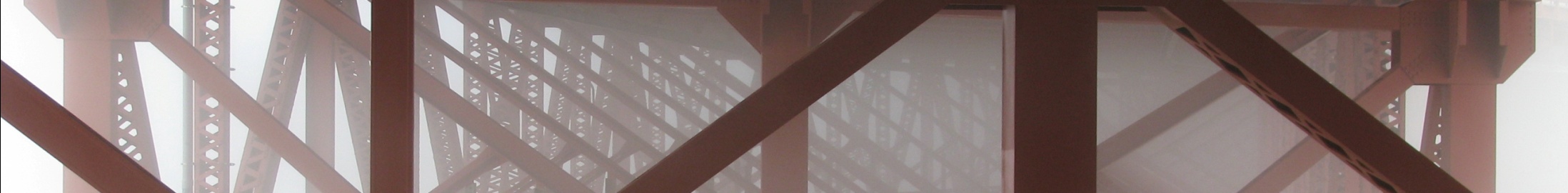 Menu
Java Semantics
	Stack and Heap
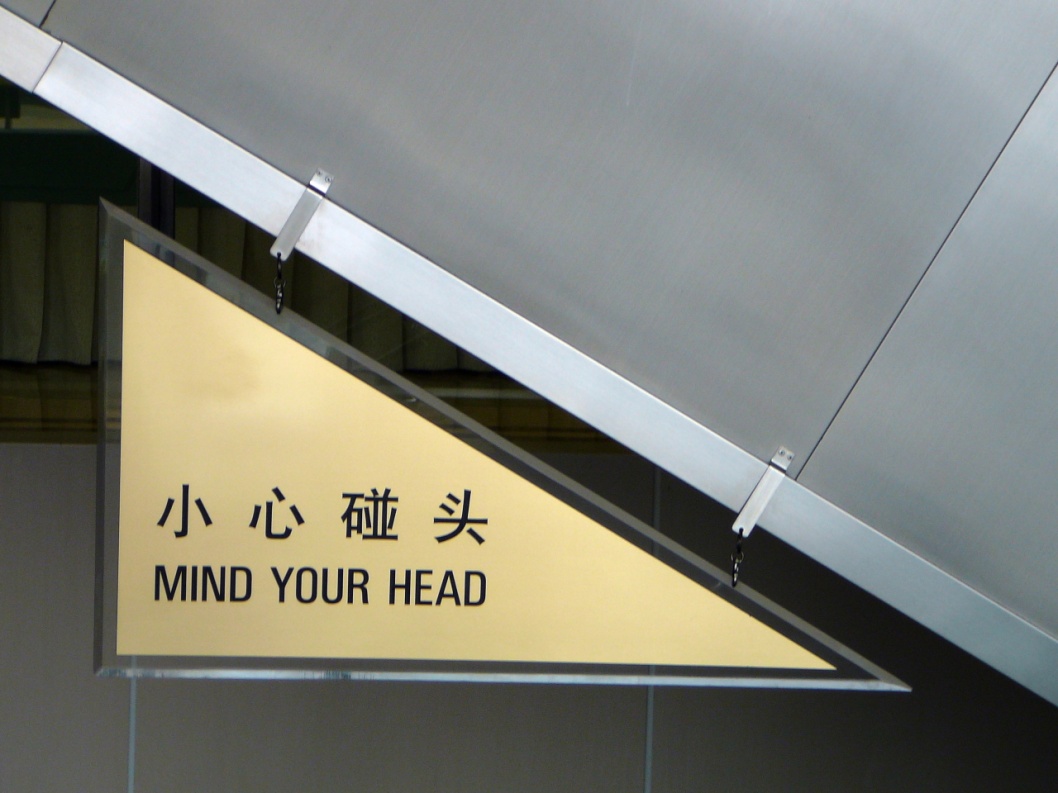 The Stack and Heap
String s = new String (“hello”);
(Almost) equivalent to: String s = “hello”;
Objects live on the heap
   new creates an object on the heap
Local variables live on the stack
   May point to Objects in heap
java.lang.String:
“hello”
s
The Stack and Heap
String s = new String (“hello”);
String t = s;
java.lang.String:
“hello”
s
The Stack and Heap
String s = new String (“hello”);
String t = s;
s = new String (“goodbye”);
t
java.lang.String:
“hello”
s
Primitive Types
Almost everything in Java is an Object
The exceptions are primitive types:
boolean, byte, char, double, float, int, long, short

Primitive types have different semantics!
	Values of a primitive type are stored directly on the stack
Primitive Types
String s = new String (“hello”);
String t = s;
s = new String (“goodbye”);
int i = 2200;
int j = i;
j
i
t
java.lang.String:
“hello”
s
java.lang.String:
“goodbye”
Does it matter?
Does it matter if something is stored on the stack or the heap?
Can we see the difference between primitive types and objects?
Equality
x == y
	Object Types: same objects
	Primitive Types: same value
x.equals (y)
	Object Types: method that compares 	values of objects
	Primitive Types: doesn’t exist
Preview: the equals method is defined in java.lang.Object, which is the ultimate superclass of all classes.   Other classes override equals to mean different things.
Mutability
When an Object is mutated, all references to the Object see the new value.
StringBuffer sb = new StringBuffer (“hi”);
StringBuffer tb = sb;
tb.append (“gh”);
Immutable/Mutable Types
Types can be mutable or immutable
	Objects of an immutable type never change value after they are created
String is immutable, StringBuffer is mutable	
String.concat creates a new String object
StringBuffer.append mutates this object
Note: StringBuilder is almost identical to StringBuffer.
public class Strings {
    public static void test (String [] args) {
        String s = new String ("hello");
        String t = new String ("hello");
        StringBuffer sb = new StringBuffer ("he");
        StringBuffer tb = sb;
        String s1 = "hello";
        String t1 = "hello";

        sb.append ("llo");
        tb.append (" goodbye!");
        s.concat (" goodbye!");
        t = s.concat (" goodbye!");
    }
}
What are the values of s, t, sb and tb now?
Which of these are/must be true:
	a) s == t  
	b) s1 == t1  
	c) s == s1 
	d) s.equals (t) 
	e) sb == tb   
	f) t.equals (tb)
public class Strings {
    public static void test (String [] args) {
        String s = new String ("hello");
        String t = new String ("hello");
        StringBuffer sb = new StringBuffer ("he");
        StringBuffer tb = sb;
        String s1 = "hello";
        String t1 = "hello";

        sb.append ("llo");
        tb.append (" goodbye!");
        s.concat (" goodbye!");
        t = s.concat (" goodbye!");
    }
}
What are the values of s, t, sb and tb now?
Which of these are/must be true:
	a) s == t  
	b) s1 == t1  
	c) s == s1 
	d) s.equals (t) 
	e) sb == tb   
	f) t.equals (tb)
Java Language Specification(Section 3.10.5: String Literals)
Each string literal is a reference (§4.3) to an instance (§4.3.1, §12.5) of class String (§4.3.3). String objects have a constant value. String literals-or, more generally, strings that are the values of constant expressions (§15.28)-are "interned" so as to share unique instances, using the method String.intern.
Summary
Java sacrificed simplicity and coherence for performance: primitive types are not Objects
	Cost: programmers have to think about stack, 	heap, semantics differences
	Benefit: saves memory, perhaps better 	performance, more like C/C++
PS2: Part I posted now; Part II posted later.
Reading before next class: Chapters 3 and 9